Нервная система человека
Выполнила: Здановская К.
Нервная система
Не́рвная систе́ма — целостная морфологическая и функциональная совокупность различных взаимосвязанных нервных структур, которая совместно с гуморальной системой обеспечивает взаимосвязанную регуляцию деятельности всех систем организма и реакцию на изменение условий внутренней и внешней среды.
Нервная система – это комплекс структур, объединенных происхождением и выполнением функций регуляции и координации деятельности организма.
.
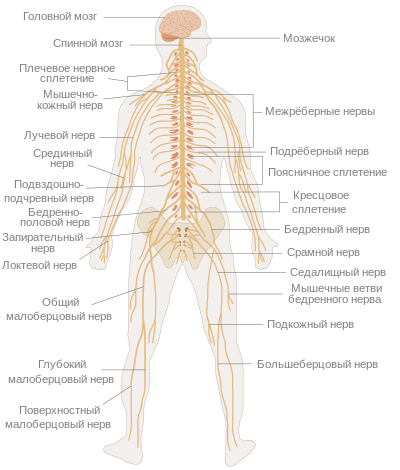 .
Строение нервной системы
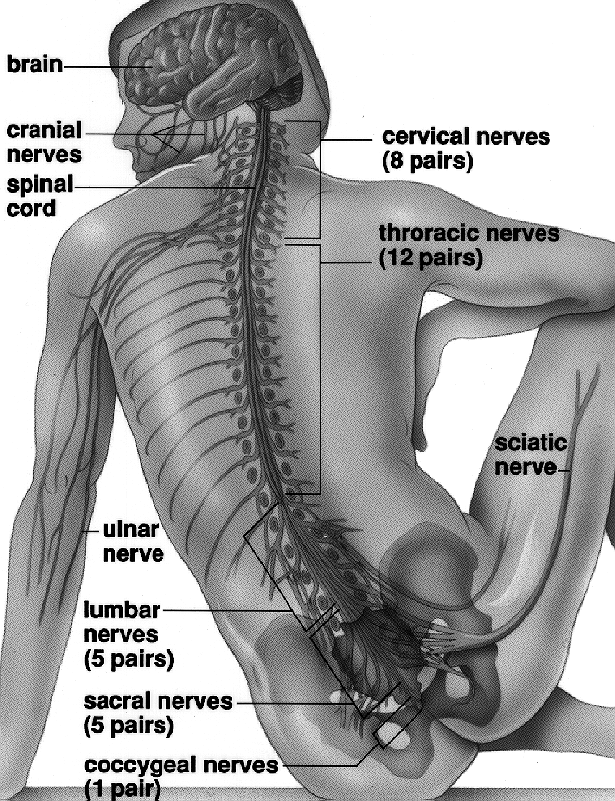 ,
Нервная система
Периферическая
нервная система
Центральная
нервная
система (ЦНС)
нервы
Головной 
мозг
Спинной
мозг
Нервные
 узлы
Нервные
окончания
Вегетативная нервная система
Симпатическая
Парасимпатическая
Способствует
восстановлению 
запасов энергии во 
время сна и отдыха
Включается во
 время интенсивной
работы, требующей
затрат энергии
Функциональное деление нервной системы
Нервная система
Соматическая
Вегетативная
Подчинена воле
человека
Не подчинена 
воле человека
Регулирует работу
скелетных мышц
Регулирует работу
внутренних
органов
Функции:
регуляция жизнедеятельности тканей, органов и их систем;
осуществление взаимосвязи организма с внешней средой и приспособления его к меняющимся условиям среды;
объединение организма в единое целое;
определение психической деятельности человека как основы его социального существования.
.
.
Основу нервной ткани составляют нервные клетки – НЕЙРОНЫ
Строение нейрона
дендриты
аксон
тело
нейрона
Типы нейронов:
Чувствительные
Исполнительные
Проводят 
информацию от 
поверхности тела
и внутренних
органов в мозг
Проводят 
импульс
(команды)
от головного и 
спинного  мозга
 к
органам
Вставочные
Анализируют 
информацию и
вырабатывают 
решения
Заболевания:
Гипертензивный церебральный криз
Эпилепсия
Абсцесс головного мозга
Болезнь Паркинсона
Синдром Гайе — Вернике
Позотонические реакции
Прогрессивный паралич
Энцефалит Расмуссена
Нейроинфекция
Бешенство
Болезнь Лайма
Клещевой энцефалит
Полиомиелит
Радикулит
Столбняк
.